Drinking Water ServicesProgram Update
Dave Emme, Manager

April 2018
(Enter) DEPARTMENT (ALL CAPS)(Enter) Division or Office (Mixed Case)
Outline
Public Attitudes
Safe Drinking Water
Challenges Ahead
2
Public Attitudes
How do people think we’re doing?
3
Public Trust in Government
Only 2 in 10 Americans trust the federal government to do what is right most of the time.

Trust in State and local governments is higher.
4
Public Attitudes about Drinking Water
61% of Americans worry a great deal about pollutants in drinking water.  (Gallup poll)

Americans top three health concerns (Kaiser poll 2016):
Cancer
Heroin abuse
Contaminated Drinking water
5
Public Attitudes about Drinking Water
70% of Americans polled followed the Flint crisis. Half think it indicates a more widespread problem.  
   --AP Poll 2016
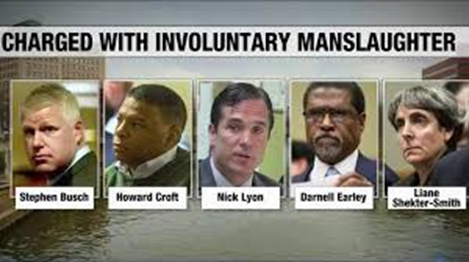 6
Public Attitudes about Drinking Water
Public concern (outrage) over lead in schools and day care facilities remains high.
7
Public Attitudes about Drinking Water
Drinking water concerns are intensely local and personal.
8
Public Attitudes about Drinking Water
Bottled water sales in 2016 exceeded soda for first time

Compared to tap water:
2,000 times more expensive  
Less stringently regulated
Generates waste and greenhouse gases
Source: https://geology.com/articles/bottled-water.shtml
9
Public Attitudes about Drinking Water
Unfiltered Fervor: The Rush to Get Off the Water Grid

“Tap water? You’re drinking toilet water with birth control drugs in them,” he said. “Chloramine, and on top of that they’re putting in fluoride. Call me a conspiracy theorist, but it’s a mind-control drug that has no benefit to our dental health.”  

--Christopher Sanborn, aka Mukhande Singh, founder of Live Water.  NY Times Dec 29, 2017
10
Public Attitudes about Drinking Water
74% of US population served by CWS adjust for fluoride.

22% of Oregon population served by CWS adjust for fluoride.

43 Oregon Community Water Systems adjust for fluoride.
11
Public Attitudes about Drinking Water
High public concern, but localized
Public confidence has been damaged
Public expectations tending toward zero risk
12
Safe Drinking Water
How are we really doing?
13
Drinking Water Treatment
“Drinking water disinfection and treatment -- one of the greatest public health achievements of the 20th Century.”  CDC


189 million lives saved by Chlorination.  
--ScienceHeroes.com
Crude death rate* for infectious diseases - United States, 1900-1996 
Per 100,000.
14
Drinking Water Treatment
In 1900, in some cities, 30% of infants died in their first year.

Reduced infant mortality by 90%, mostly due to treatment and sanitation.
Source: CDC MMWR 10/01/99
15
U.S. Waterborne Outbreaks
In U.S. 2013-14:
42 outbreaks
57% Legionella
19% Parasites
10% Chemicals or algal toxins

13 deaths, all due to Legionella
16
Oregon Waterborne Outbreaks
Last outbreaks, 2013-14: 
Crypto, Baker City;
Legionella
17
18
OR systems meeting health-based standards 2016, by County
19
Reducing exposure to Lead
No elevated Blood Lead attributed to water in 500 kids tested at Portland Public Schools in 2016

ODE and Early Learning adopting rules requiring lead sampling at schools and Child Care centers
20
Percent of Oregon children tested with blood lead level >= 5 ug/dl 2010-2016
21
Portland Issues
Schedule to improve corrosion control by 2022. 

Revocation of Crypto Variance and Bilateral Compliance Agreement 
Interim measures
Pilot study by Nov 2020
Construction plans by Oct 2022
Treatment operational by Sept 2027
22
Safe Drinking Water
History of progress in preventing disease and death

Regulation is imperfect, but it works
Improved compliance with health based standards
Continued focus on reducing lead exposure
Major improvements planned for Portland

Overall, our drinking water has never been safer.
23
Challenges Ahead
24
Federal Landscape—Regulatory backlash
Administration focused on deregulation and cutting government spending.
Exec. Orders. 2 for 1 repeal for every new reg; No net cost of new regs.

EPA Administrator 
“War on Lead”  
Leveraging infrastructure investment   
LEAN focus on improving compliance.
25
Federal Landscape—Eroded funding
EPA’s budget and grants to States flat for many years.

Omnibus Appropriations Act provides slight increase.

Anticipate flat grant funds in the future.
26
Impacts on State Program Resources
Two thirds of program funding from Federal grants.

Value of Federal funds eroded by higher personnel costs.

Sanitary survey fee provides only 5% of program revenue.
27
Impacts on State Program Resources
Staffing reduced by 35% since 2009.
Data entry and compliance backlogs.
State Regulated systems not enforced.
Limited capacity for:
Tech reviews
Emergency response planning
Program planning and improvements
28
Impacts on State Program Resources
2019 Legislative Concept. Reevaluate the Survey Fee.  Options:

1. Modify and broaden the Survey Fee.  

Replace Survey Fee with a Flat Fee on Connections.  

Replace the Survey Fee with Sliding Scale Fee on Connections.
29
Difficult Issues Ahead
Increasing compliance with health based standards
How can we move the needle with limited resources?

Evaluation of surface water filtration systems
Can systems be further optimized to be more protective?

Operator certification program review
Is the program creating barriers to entry in the field or advancement?

Emergency preparedness
Ready for Cascadia? Implementing seismic assessment/mitigation rule.
30
Difficult Issues Ahead
Lead and Copper Rule revisions
What will be the impact on DWS and systems?

Unregulated/Emerging Contaminants. Is it safe? 
Harmful Algal Blooms
Is guidance sufficient?
Legionella
What is the role of DWS and water utilities?
Perfluorinated Compounds (PFOA/PFOS) 
Not found in drinking water systems in UCMR 3.
Were detection limits low enough, looking in the right places?
31
Conclusions
Public trust is low, expectations are high (zero risk).

Drinking Water has never been safer.  Regulation has been successful within its scope.

Need sustainable resources and continued partnership to meet public expectations.
32
Working together to keep drinking water safe for all Oregonians.





David.H.Emme@state.or.us
33